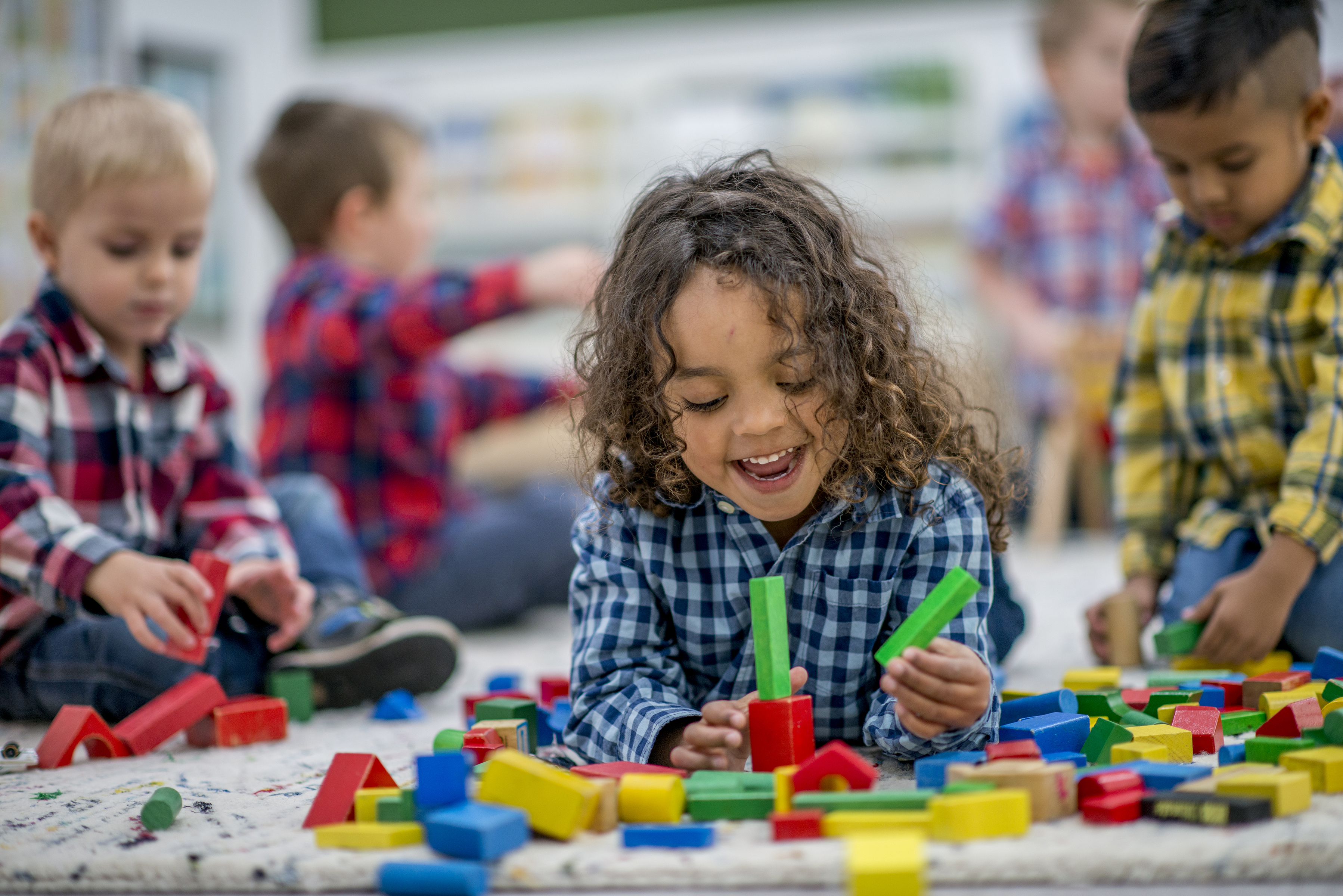 Research, Evaluation, and Data Committee of the Early Learning Council
APRIL 27, 2023
Agenda
Welcome and Introductions
Committee Charge
Approval of the February minutes
Statewide Data Initiatives
Breakout Groups
Report Out
Public Comment
Governor’s Office of Early Childhood Development (GOECD)	2
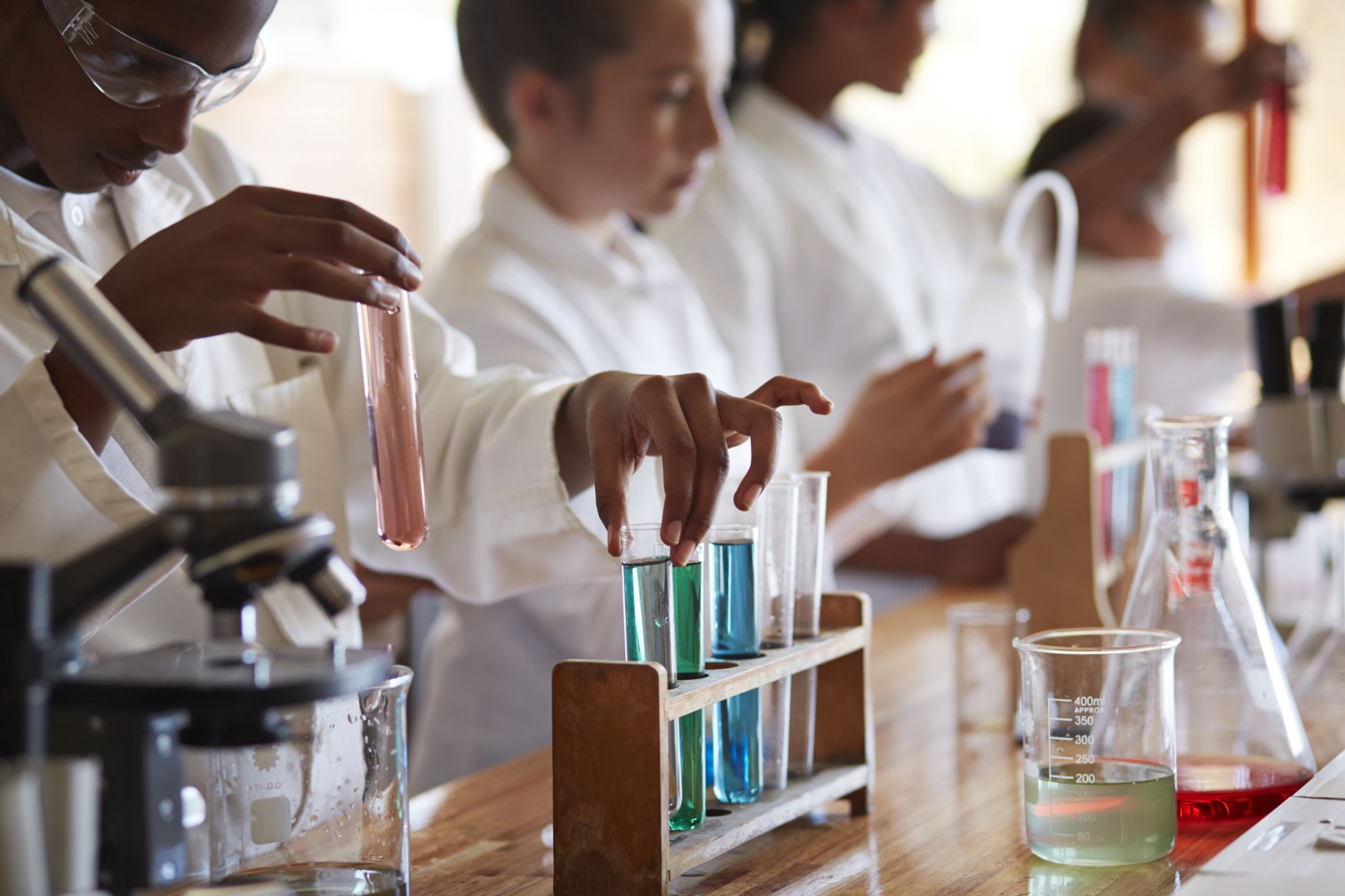 Research, Evaluation and Data Committee charge:
Assess statewide data initiatives & capacity in order to improve the delivery of ECEC services to children & families. Must work to ensure equity in data collection & reporting across systems.
Early Learning Council Racial Equity Definition
ELC Racial Equity Definition: A racially equitable society values and embraces all racial/ethnic identities. In such a society, one’s racial/ethnic identity (particularly Black, Latino, Indigenous, and Asian) is not a factor in an individual’s ability to prosper. An early learning system that is racially equitable is driven by data and ensures that:

Every young child and family regardless of race, ethnicity, and social circumstance has everything s/he/they need to develop optimally;
Resources, opportunities, rewards, and burdens are fairly distributed across groups and communities so that those with the greatest challenges are adequately supported and not further disadvantaged; and
Systems and policies are designed, reframed, or eliminated to promote greater justice for children and families.
Governor’s Office of Early Childhood Development (GOECD)	3
Early Learning Council
Racial Equity Definition and Priorities
ELC Racial Equity Priorities:
Align and standardize race/ethnicity data collection and reporting;
Evaluate and identify whether processes for distributing resources exacerbate racial disparities, including agency contracting;
Address race/ethnicity disparities in terms of workforce compensation and advancement;
Eliminate racial/ethnic disparities for children participating in all programs that contribute to school readiness and life success by addressing racial disparities in enrollment in preschool for 3- and 4-year-olds and in prenatal to age 3 services.
Governor’s Office of Early Childhood Development (GOECD)	4
Approval of Minutes February 23, 2023
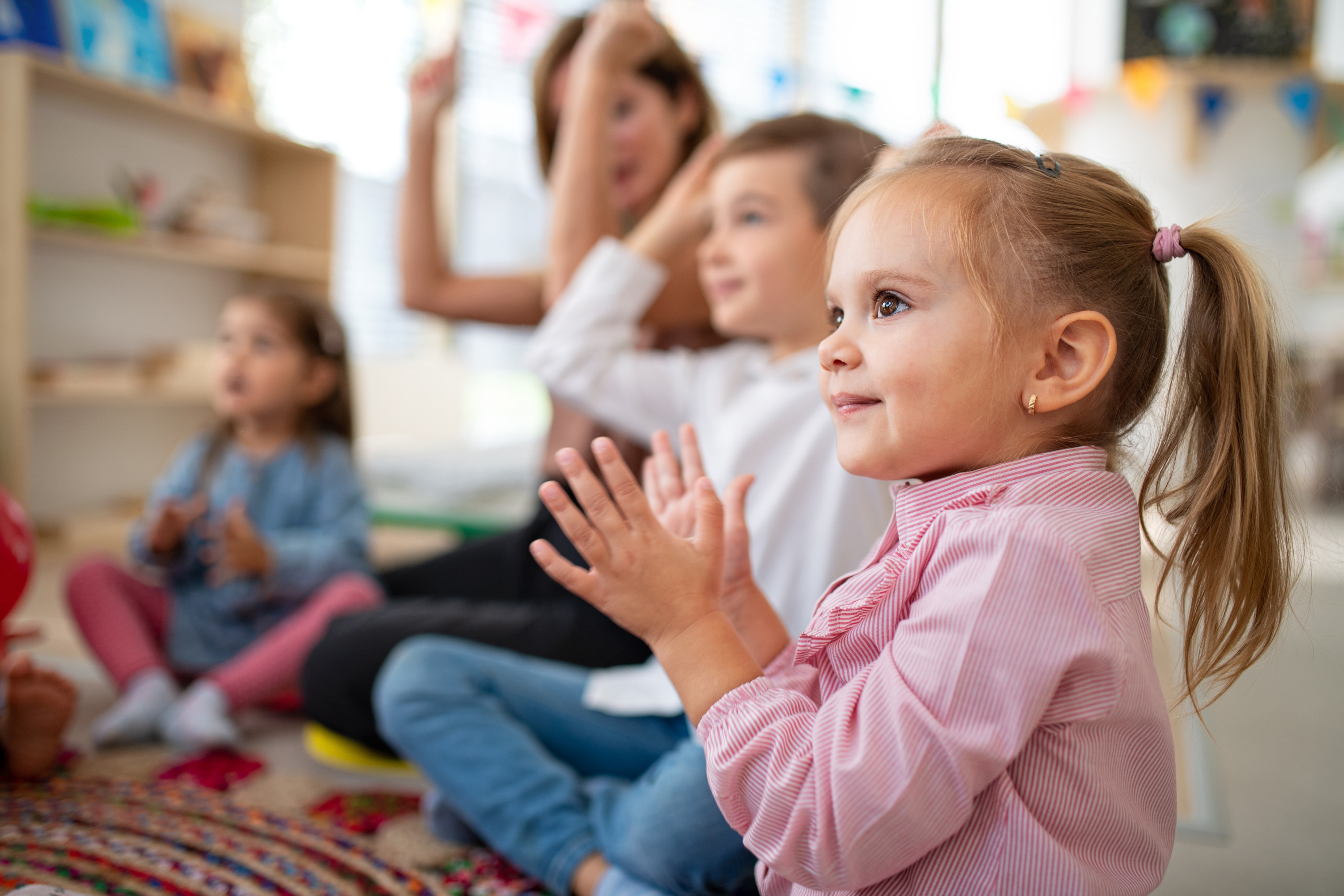 STATEWIDE DATA INITIATIVES
Ilds Overview
	Ben boer

Funding Equity map (fem/geam)
	Dr. Theresa Hawley & mitch mraz

Iecam 
	Keith hollenkamp
Breakout Groups
Discussion Questions

What key variables are present?

What key variables are absent?

Are there other data that would fill these gaps?

What implications for data do you see moving forward?
Dawn
Mariana
Report out from breakout groups
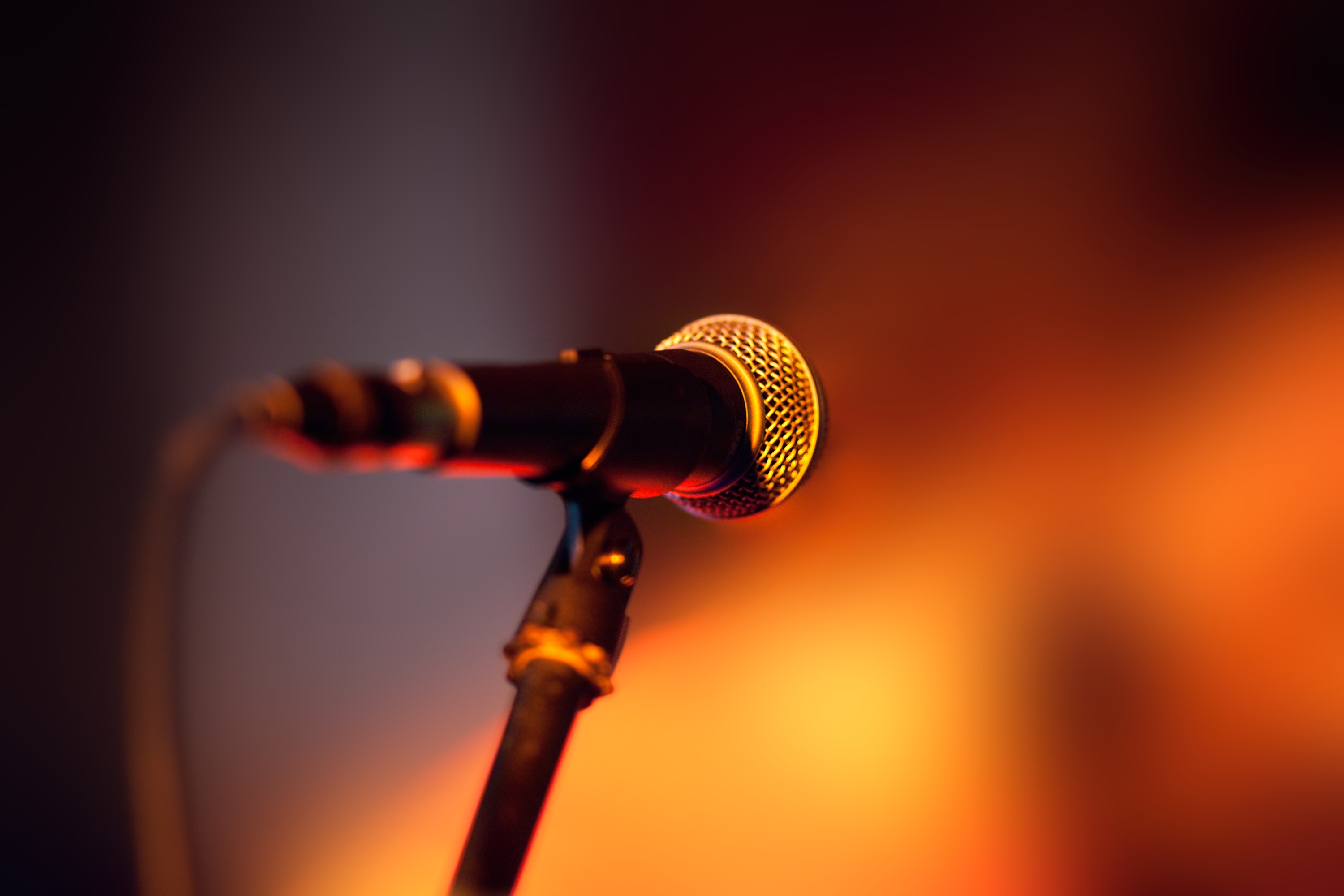 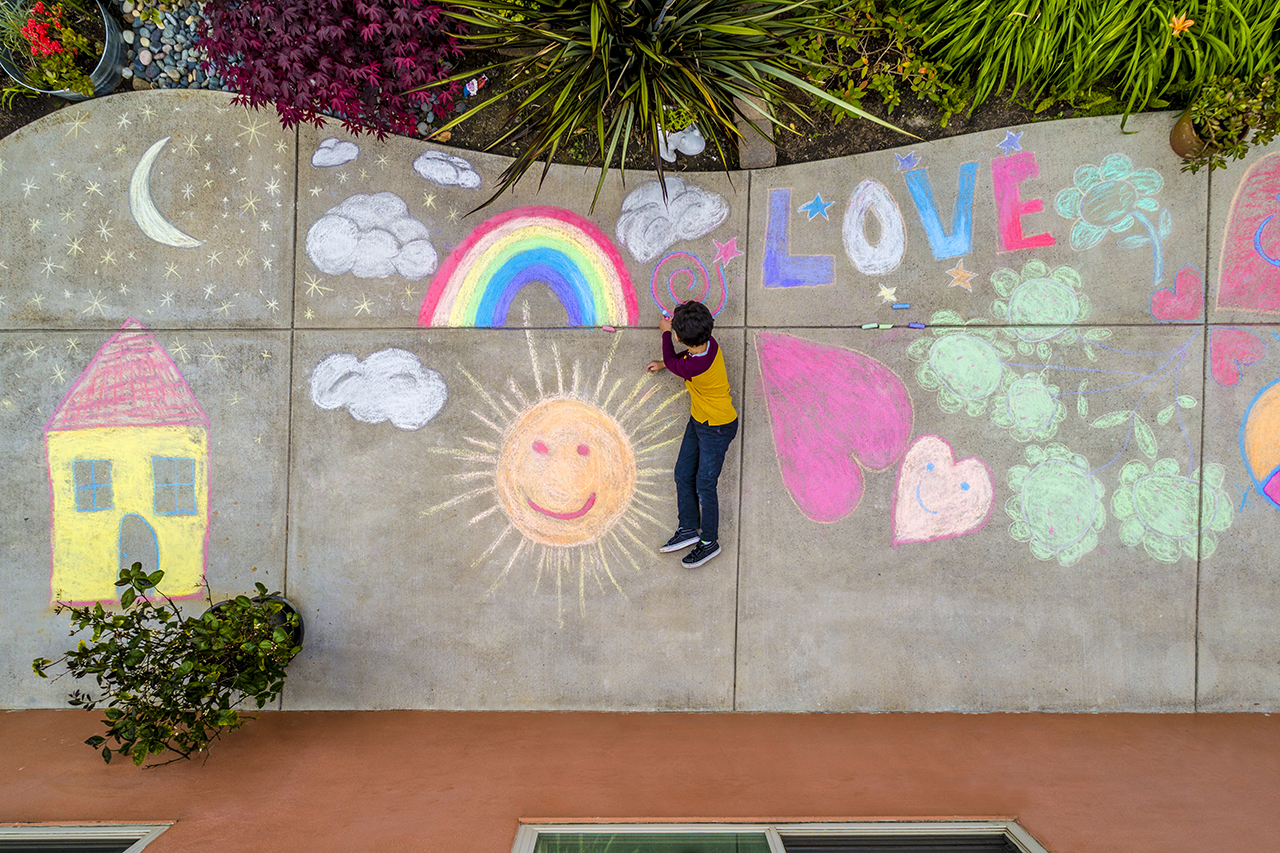 Public Comment
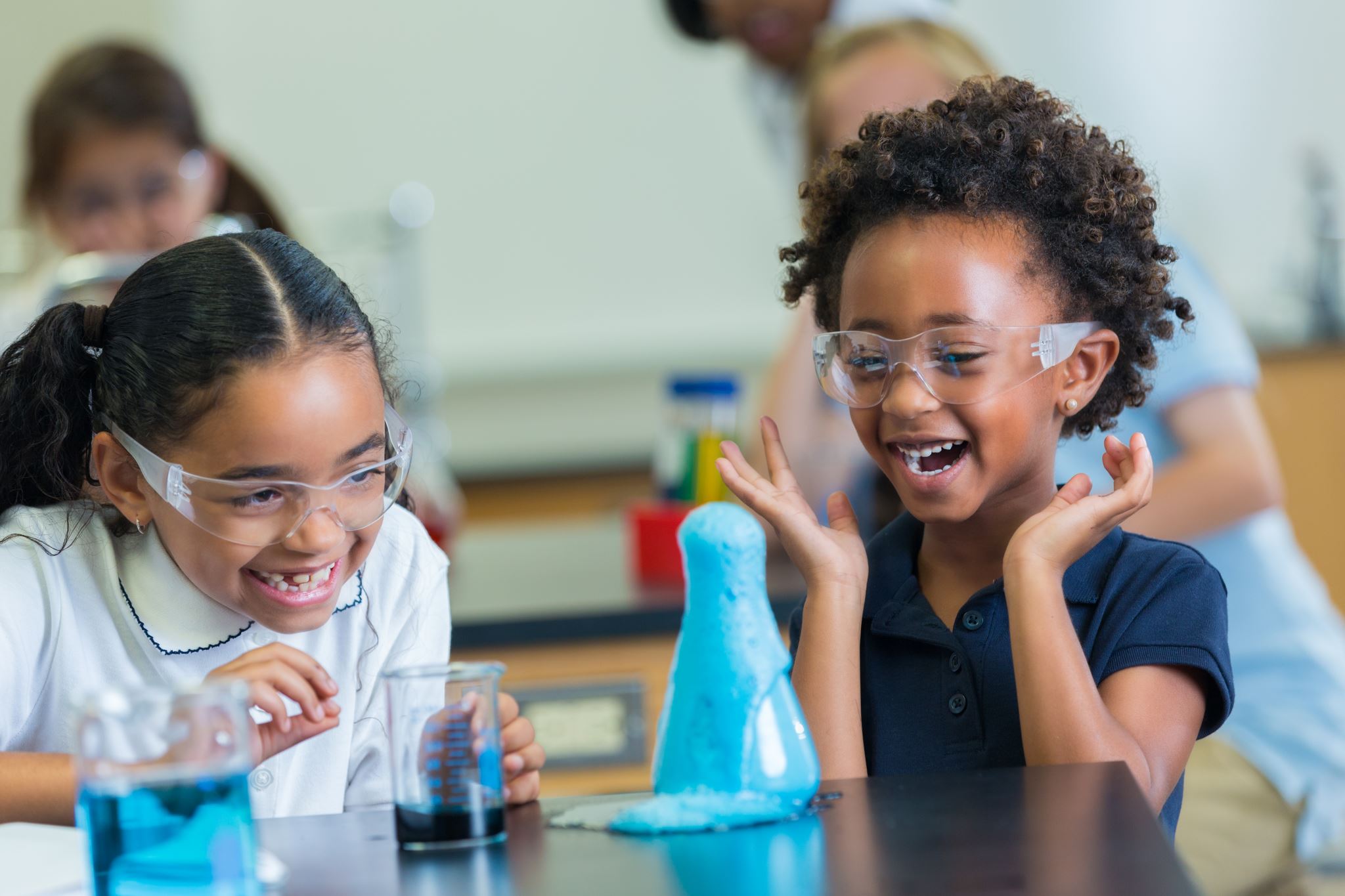 Adjourn
Next meeting: June 1, 2023
1:00 pm-3:00 pm